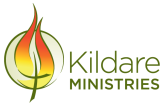 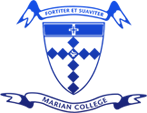 YEAR 10 TECHNOLOGIES
DESIGN & TECHNOLOGIES
DIGITAL TECHNOLOGIES
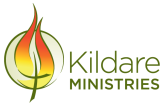 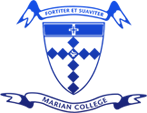 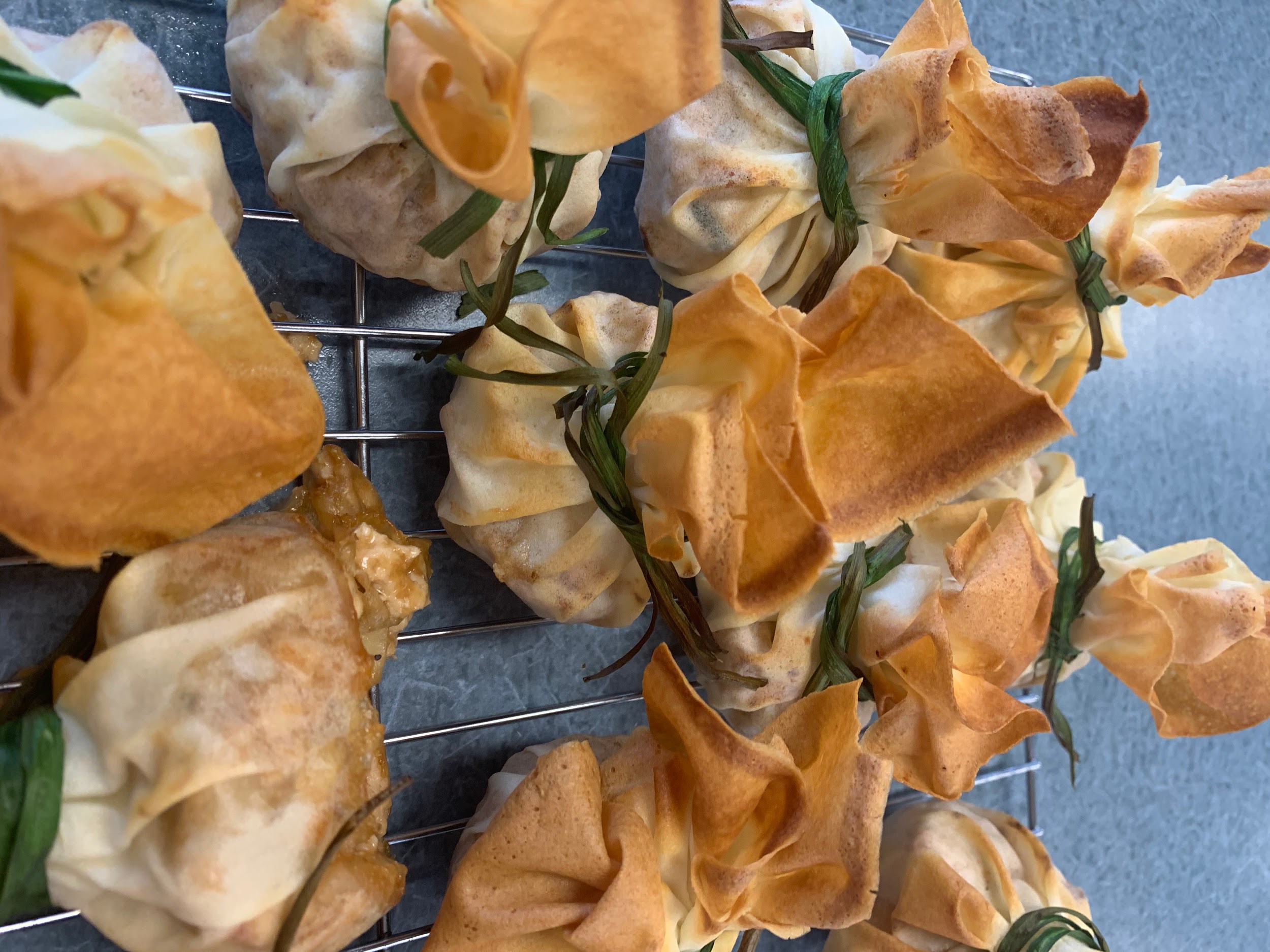 YEAR 10 - 2021
You are able to select up to 6 elective subjects after you have selected your Maths.
Reference Guides:
Year 10 Guide to VCE subjects selection for university entry in 2023.
VTAC Year 10 Guide: Choosing senior school studies for the right reasons VTAC Year 10 Guide
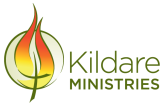 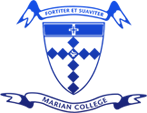 TECHNOLOGIES ELECTIVES - YEAR 10
Asian Foods					Materials: Furniture Making
Survival Foods				Materials: Woodwork & Plastics 
1 &/or 2                         
Food for Fitness				Systems: Mechatronics Advanced
My Kitchen Hamper 			Computer Aided Design
Textiles: Wearable Art			Digital Technologies
Textiles: Weekend Away
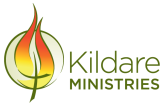 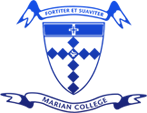 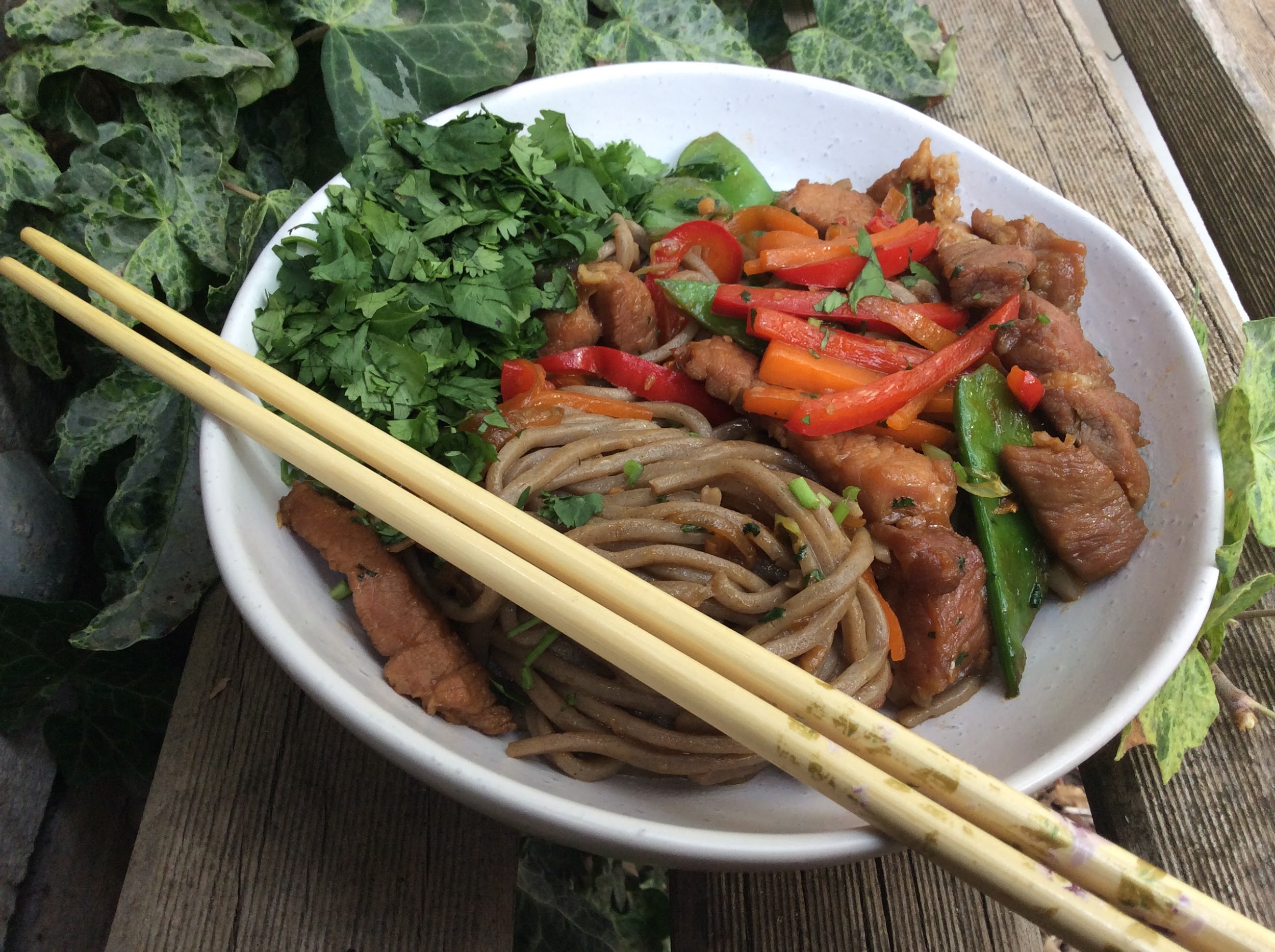 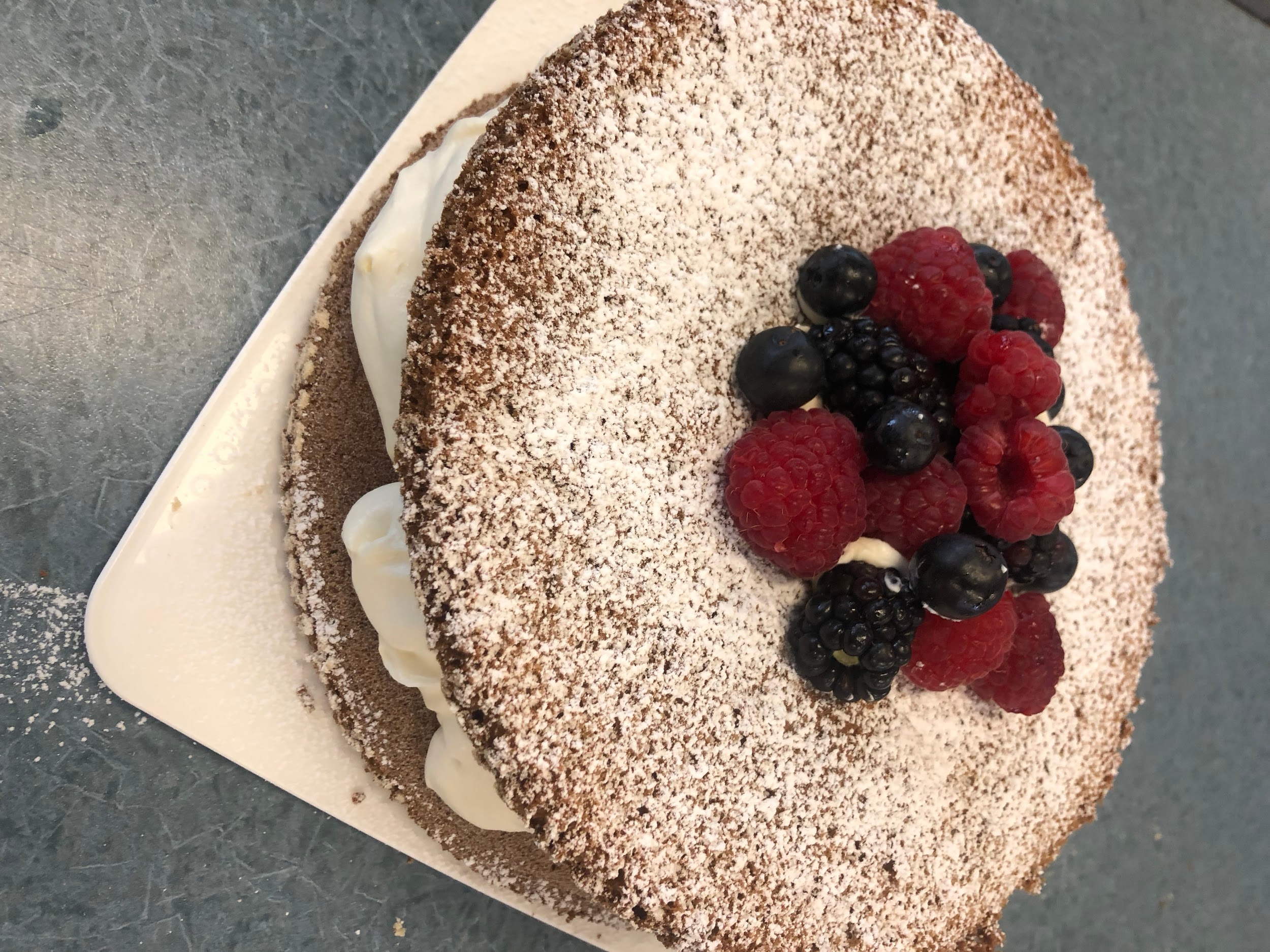 SAMPLE WORK
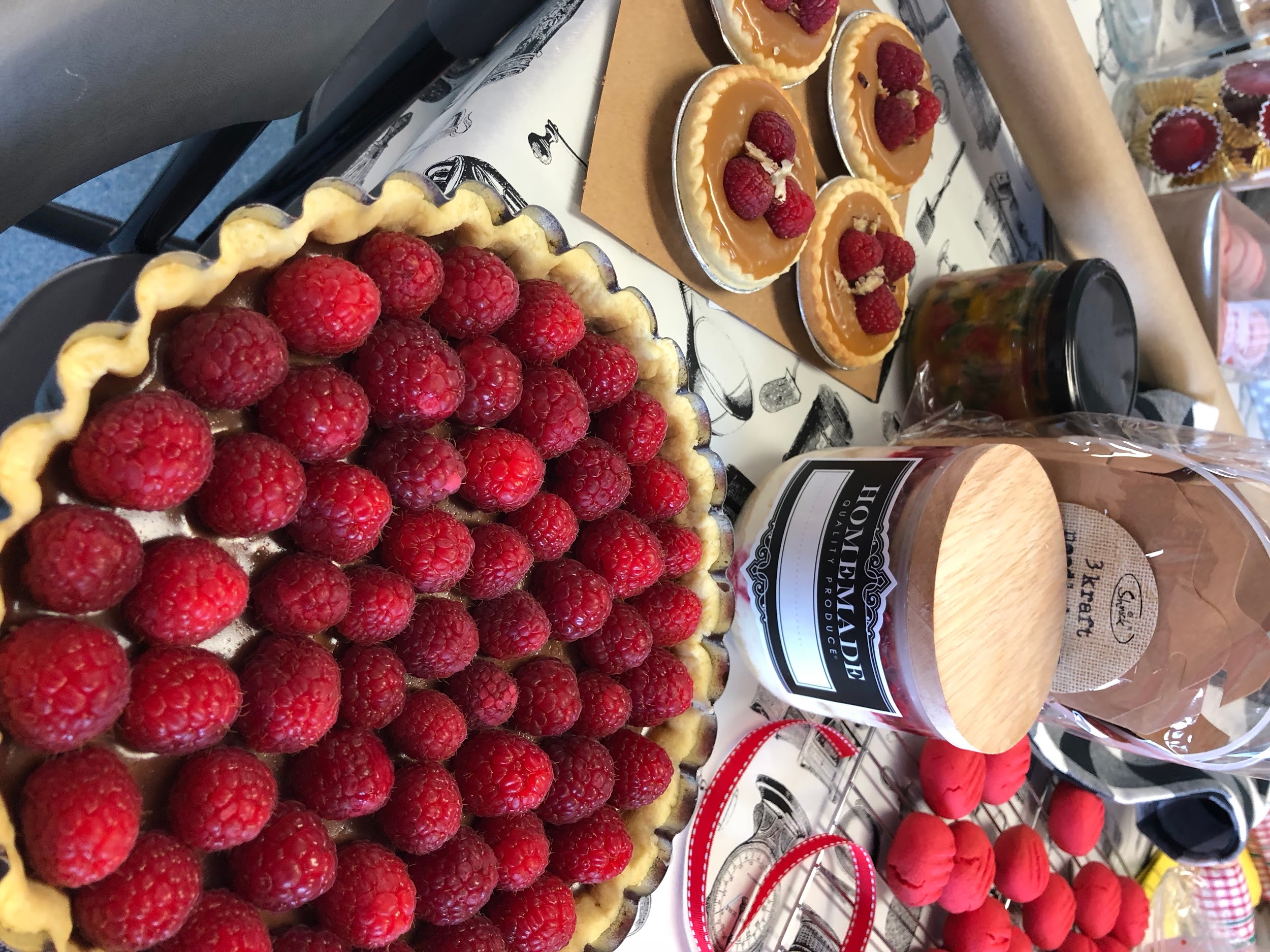 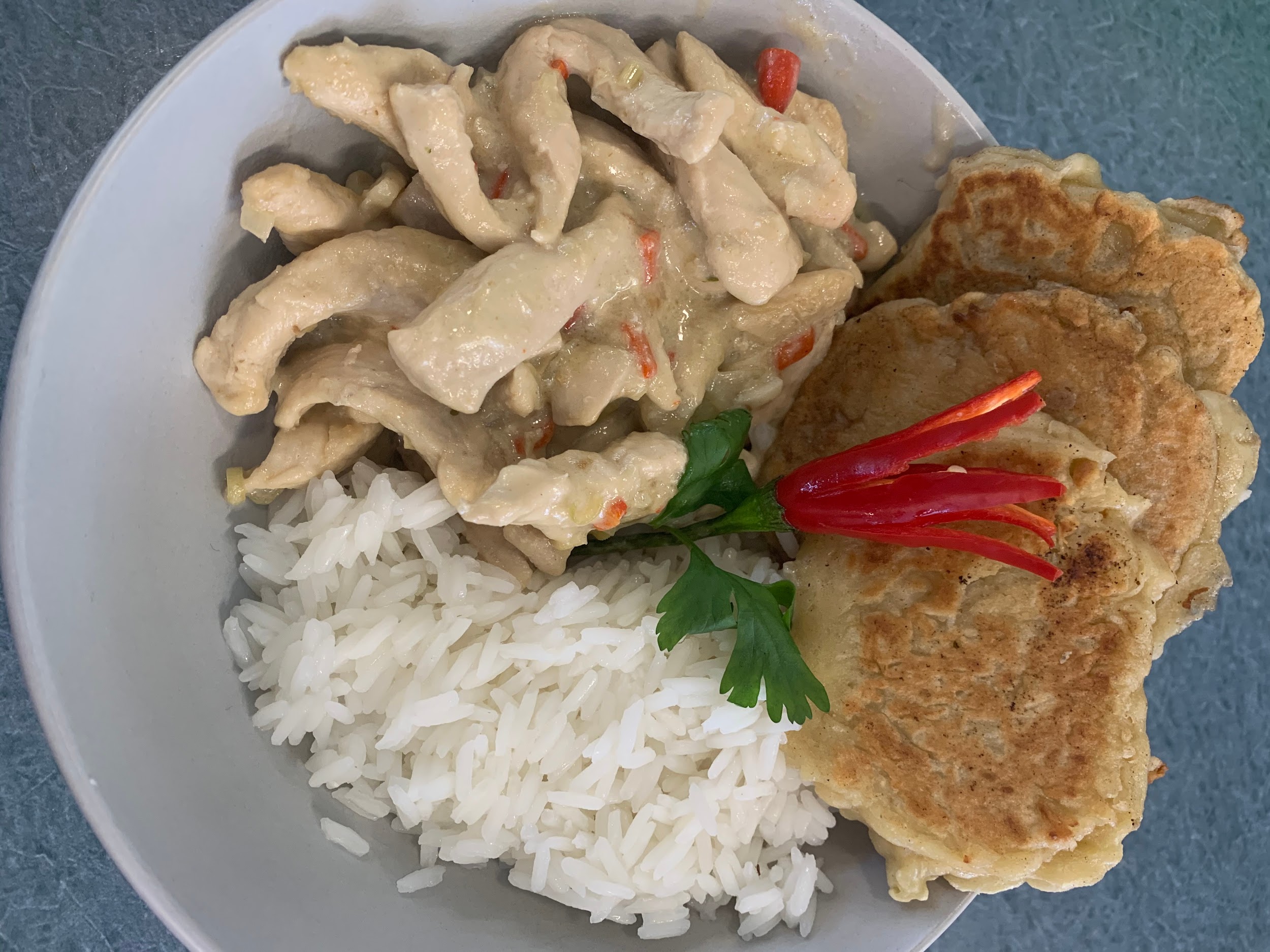 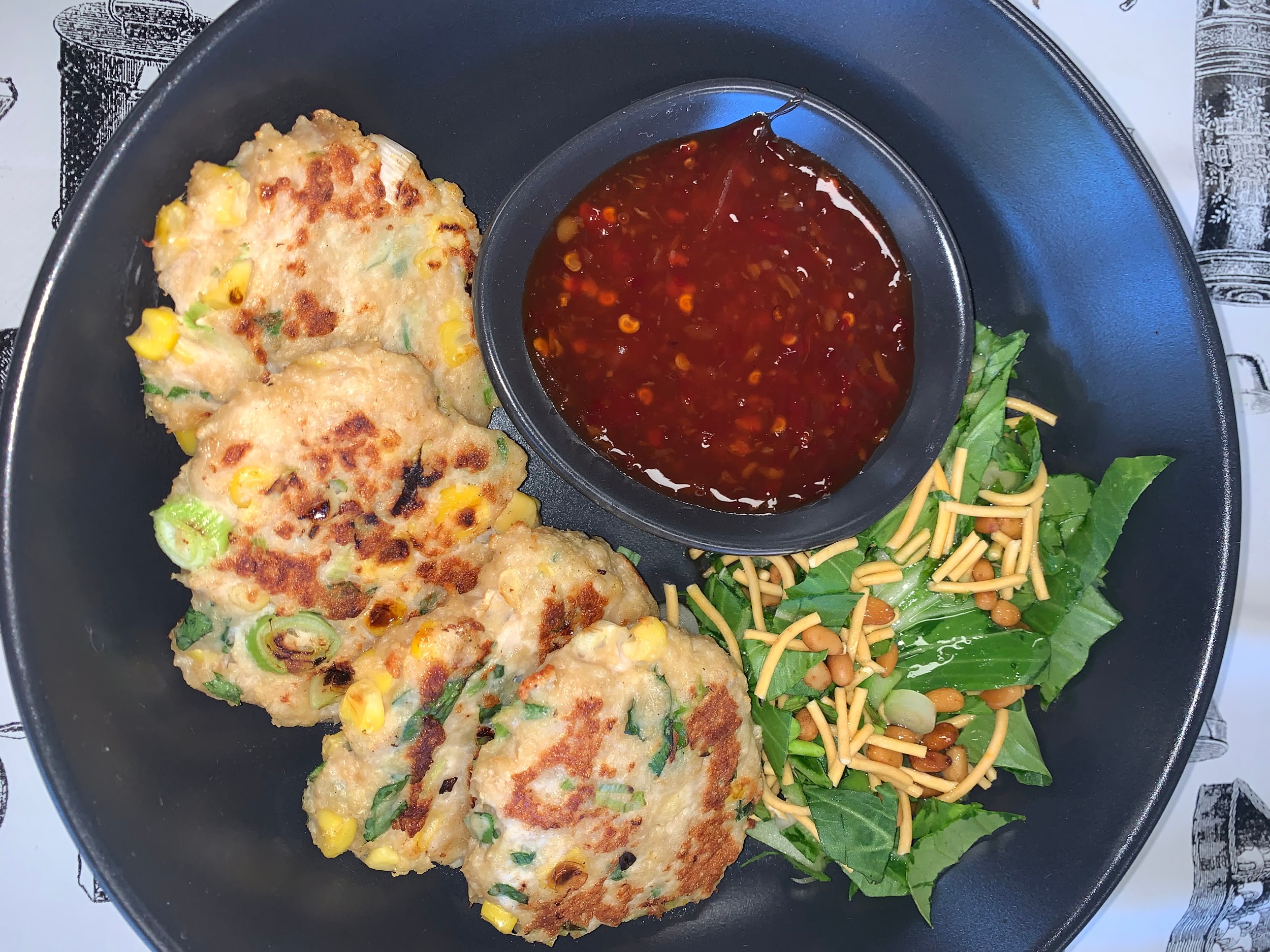 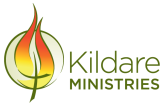 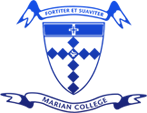 SAMPLE WORK
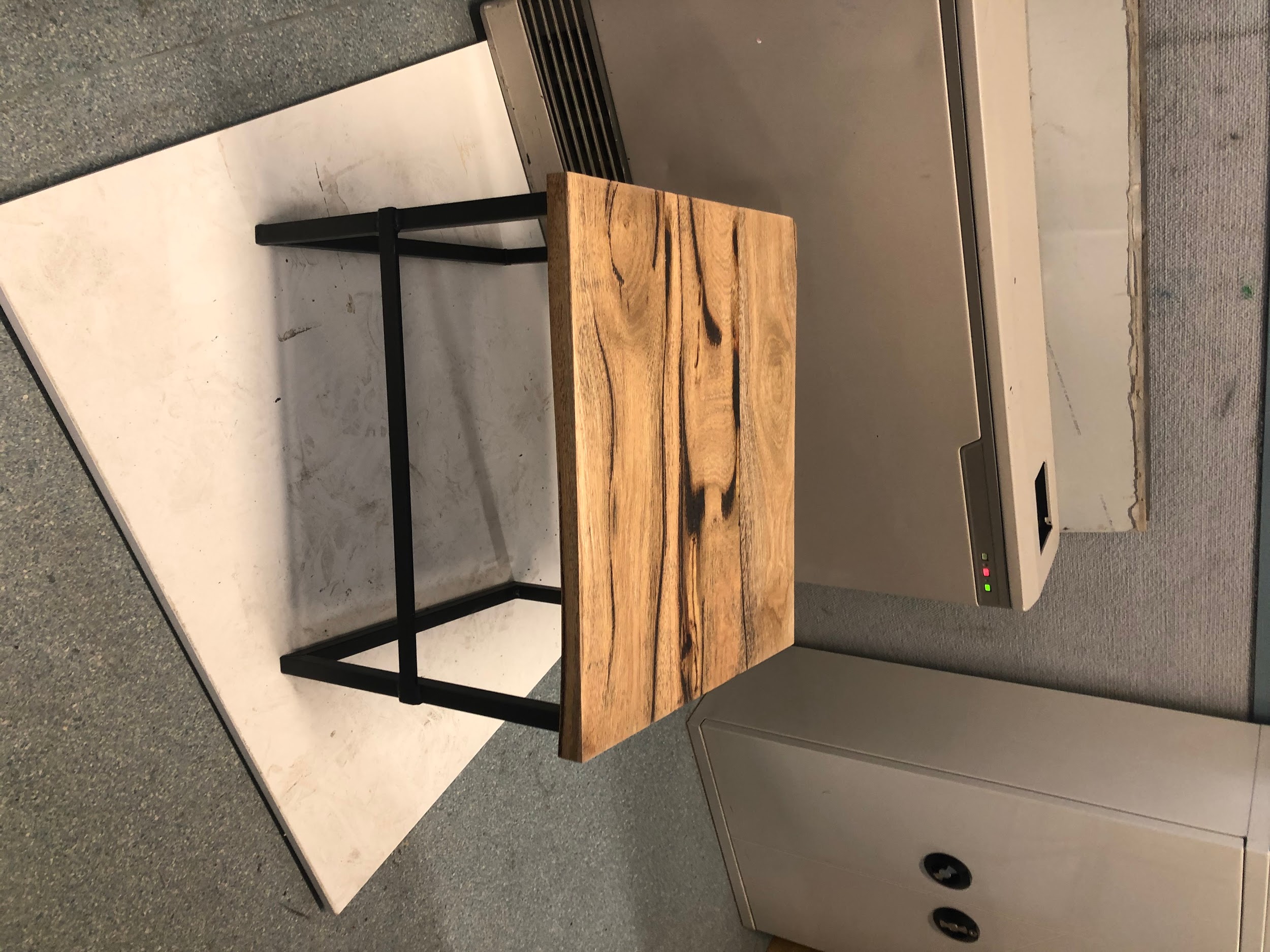 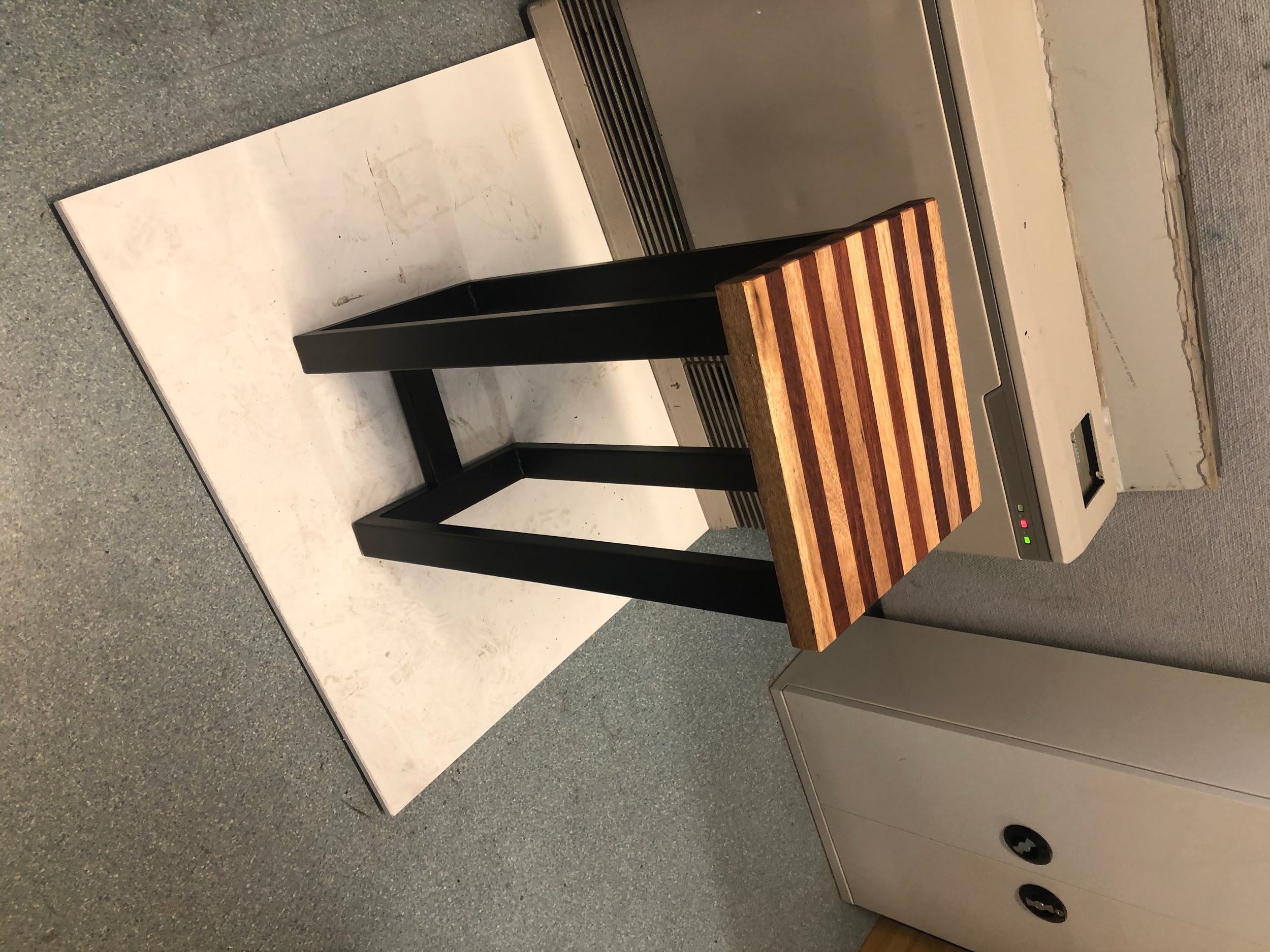 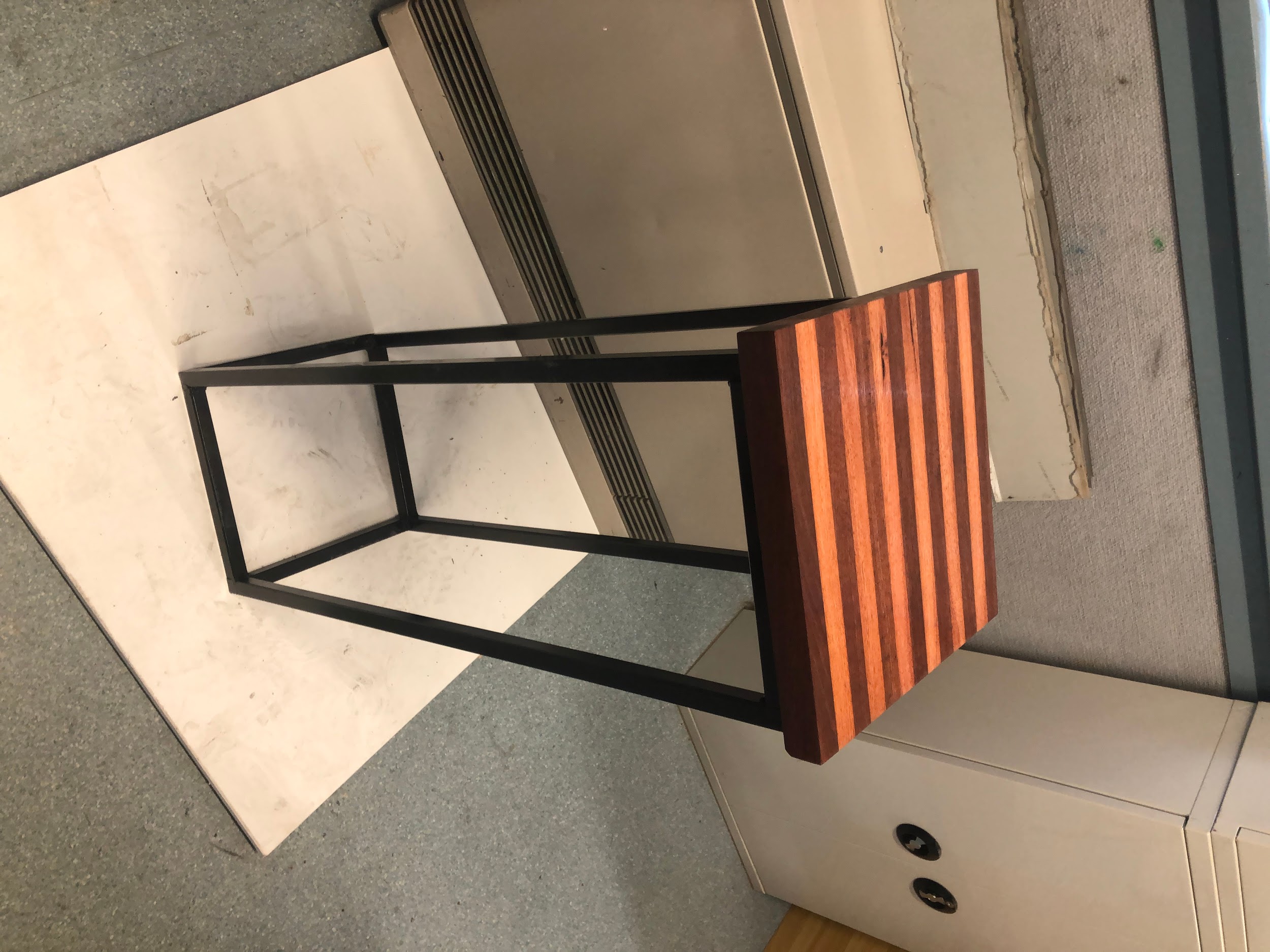 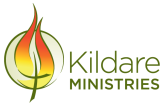 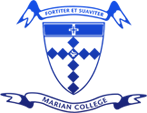 FURTHER INFORMATION
Megan Shea
Head of Technologies
sheam@mcararat.catholic.edu.au

Speak to: Year 10 Technology Teachers (Mr Peatt, Mrs Shea, Mr Stewart, Mrs Venn, Mrs Spalding)
Refer to: Subject handbooks
Check us out on Instagram: foodandtechatmarianararat
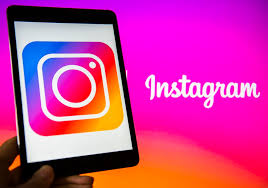